Deutschland
Grundinformationen
Deutschland
Staat
- ist ein demokratischer
- besteht aus      Bundesländern /das Bundesland, die Bundesländer/
- Nationalflagge: 3 Streifen in

- an der Spitze des Staates steht der
- die Hauptstadt heiβt
- die Amtssprache ist 
- hat cca. 80 Millionen
- die größten Städte:
16
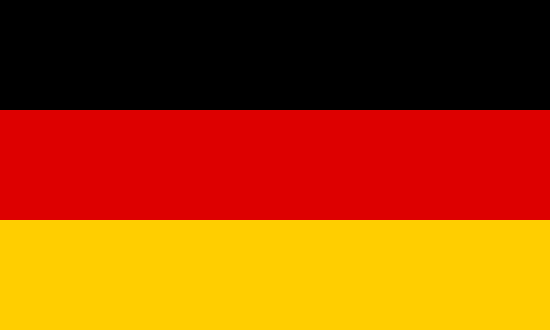 Präsident
Berlin
Deutsch
Einwohner
Hamburg, München, Frankfurt,...
Administrative Gliederung
16 Bundesländer
 
3 Stadtstaaten: 





13 Bundesländer
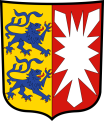 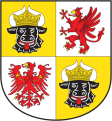 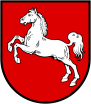 Berlin
Hamburg
Bremen
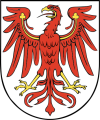 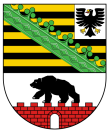 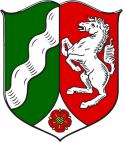 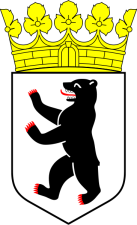 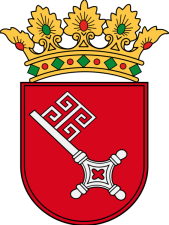 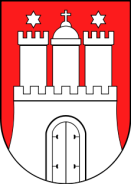 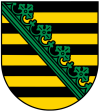 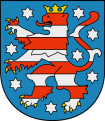 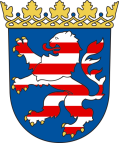 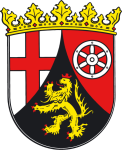 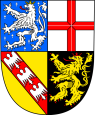 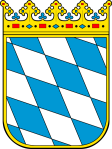 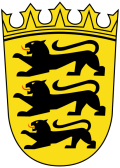 Nachbarländer
Dänemark
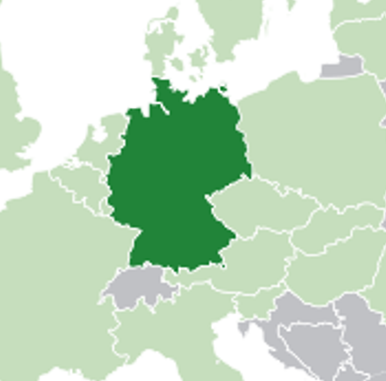 Niederlande
Polen
Belgien
die Tschechische Republik
Luxemburg
Frankreich
Österreich
die Schweiz
die Grenze:  Im... grenzt Deutschland an.....
Dänemark
im Norden
Tschechien
Luxenburg
Frankreich
im Westen
im Osten
Belgien
Polen
die Niederlande
Österreich
die Schweiz
im Süden
Oberfläche
das Norddeutsche Tiefland
das Deutsche Mittelgebirge
das Alpenvorland
die Alpen
Im Tiefland gibt es viele
Im Mittelgebirge gibt es viele
Im Alpenvorland befindet sich der größte See:
In den Alpen befindet sich der höchste Berg:
Seen
Wälder
der Bodensee
die Zugspitze
der Rhein
Die größten Flüsse:



Deutsche Inseln:




Klima: Deutschland liegt in
die Donau
die Elbe
Rügen – die größte Insel
Helgoland
Usedom
Lindau
gemäßigter Klimazone
Industrie-entwickeln sich
Automobilindustrie
Maschinenbau
Elektroindustrie
Chemische Industrie
Lebensmittelindustrie
Textilindustrie
das Motto:    „Einigkeit und Recht und Freiheit“     (Jednota, spravodlivosť a sloboda)